Интеллектуально-творческая викторина 
Тема:
 «Знатоки искусства»
Викторина 
«Знатоки искусства»
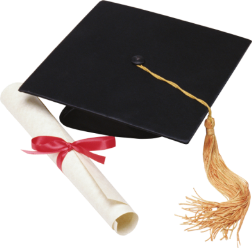 Знатоки живописи
Верификатор
Ребусы
Волшебный квадрат
Кроссворд
Знатоки живописи
Жанр изобразительного искусства, показывающий неодушевленные предметы, размещенные в реальной бытовой среде и организованные в единую группу
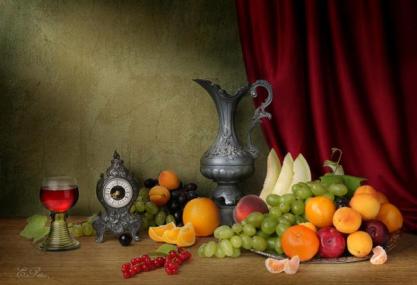 Натюрморт
Жанр изобразительного искусства, изображение  окружающей среды, характерных ландшафтов, видов гор, лесов, рек, полей, городов.
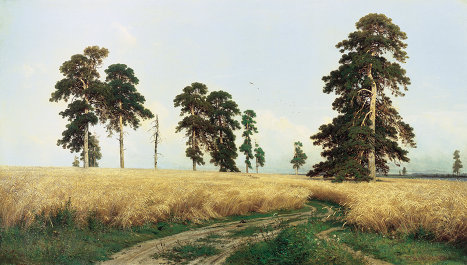 Пейзаж
Известный русский художник, сказочник, автор картины «Богатыри», «Алёнушка», «Ковёр самолет»
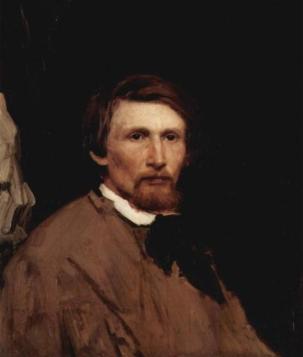 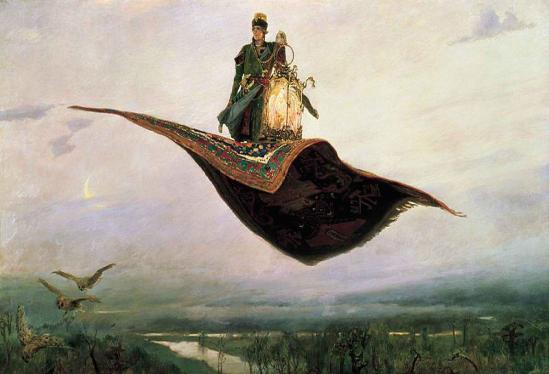 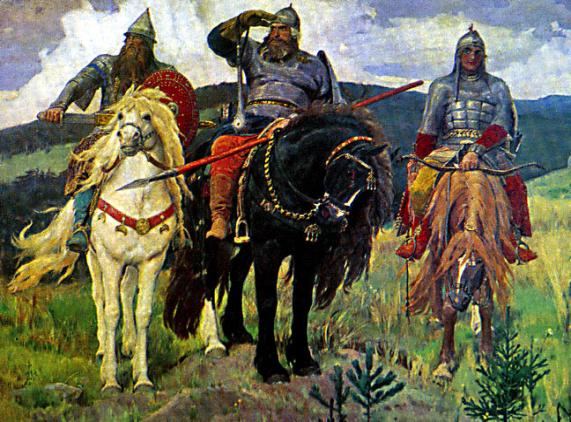 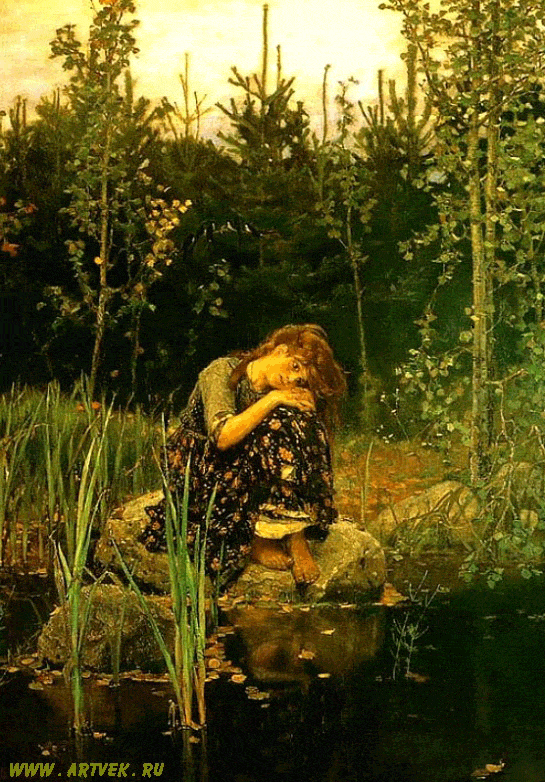 Виктор Васнецов
Известный русский художник-пейзажист, автор картин «Золотая осень», «Большая вода», «Март»
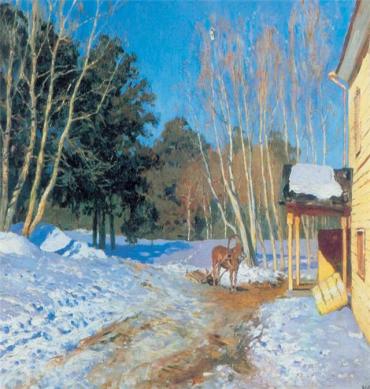 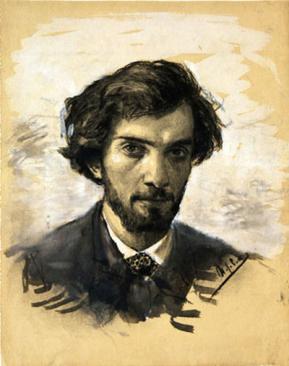 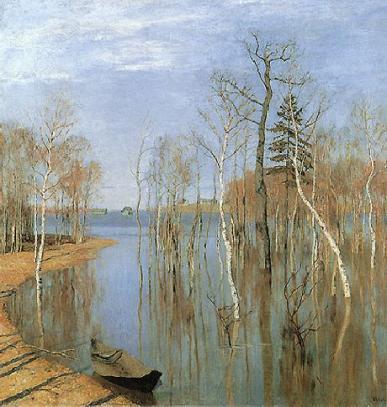 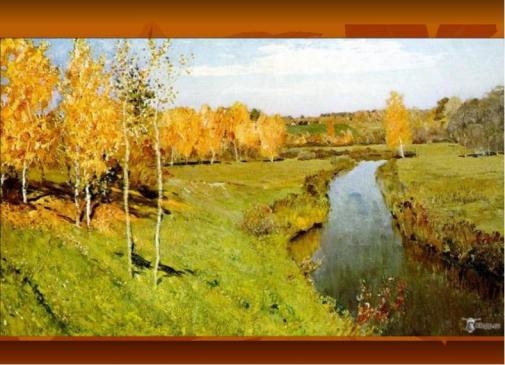 Исаак Левитан
Художник изображающий море
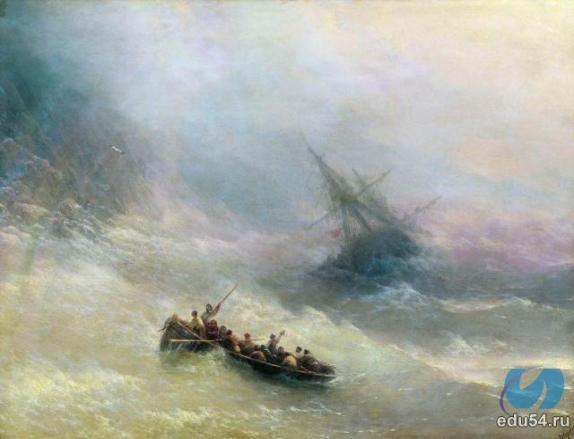 Маринист
Какие народные промыслы представлены?
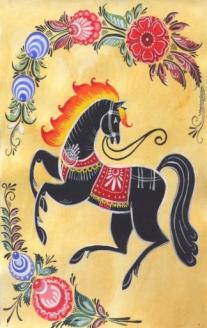 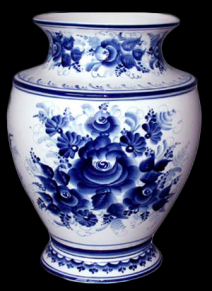 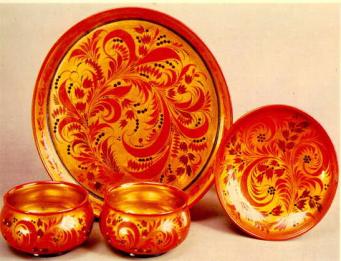 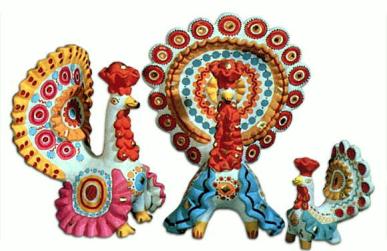 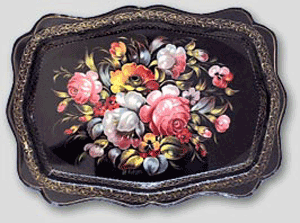 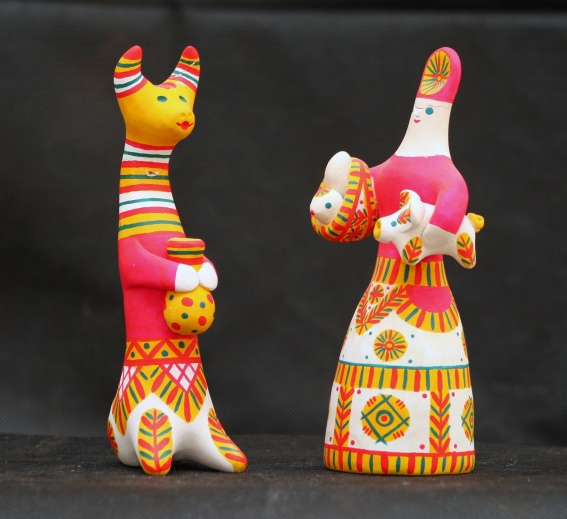 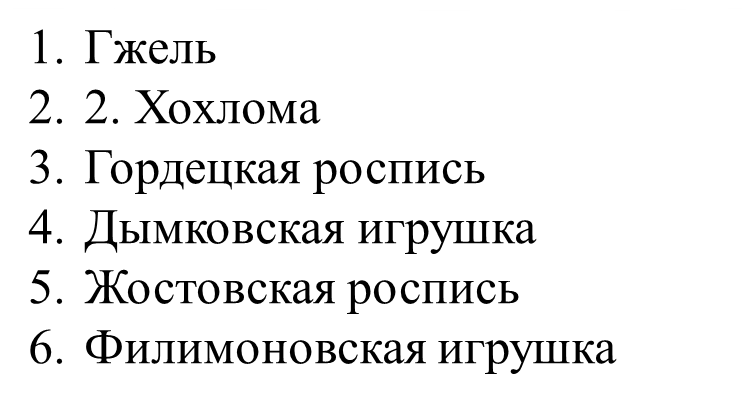 Ребусы
ШАРКАНАД
ТЮРНАМОРТ
МОБАЛЬ
САЛТИК
СИЖИПОВЬ
КАТНАИР
ЗЕЙУМ
ТРЕПОРТ
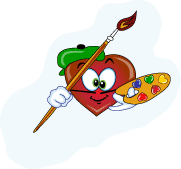 Какой из этих видов искусств не является изобразительным?

А. Скульптура.	В. Живопись.
б. Музыка.	Г. Графика.
Какой из этих цветов не относится к теплым?

а. Оранжевый	в. Желтый
б. Синий  	г. Коричневый
Волшебный квадрат
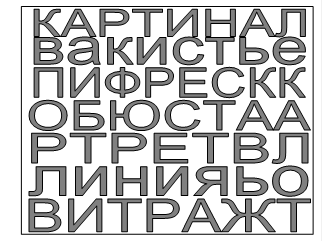 Найди знакомые тебе понятия из области изобразительного искусства и вычеркни их
Какой материал используется в качестве основы при художественной росписи в технике «батик»?

    а. Стекло	в. Бумага
    б. Дерево	г. Ткань
Как называется изображение из кусочков материала?

а. Аппликация	 в. Мозаика
б. Коллаж	         г. Витраж
Кроссворд
Если вы правильно решить кроссворд, то в выделенных квадратах получишь ключевое слово
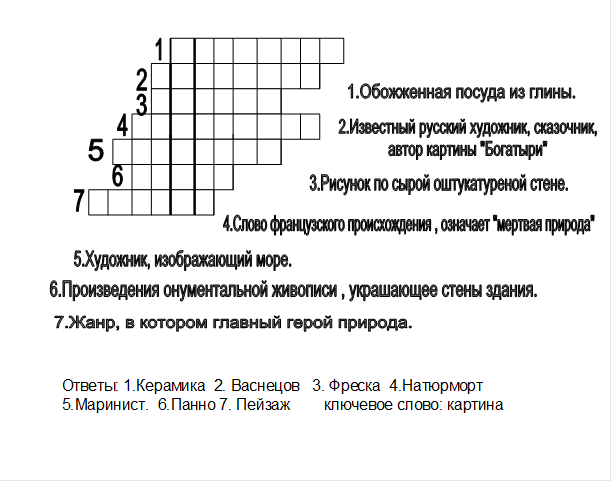 Спасибо за внимание!